Сложение многозначных чисел.
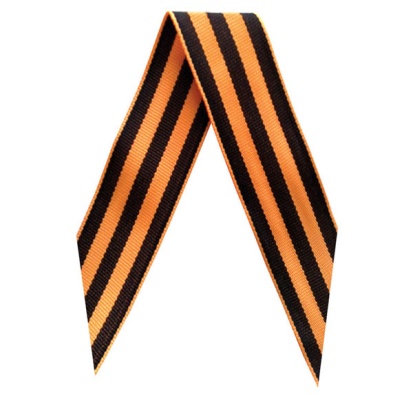 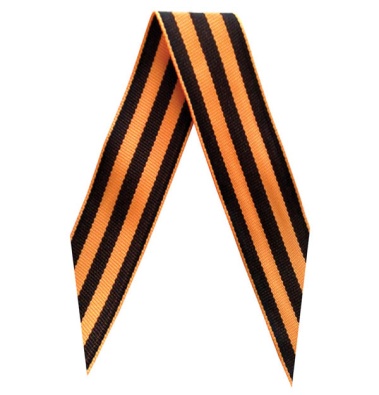 23
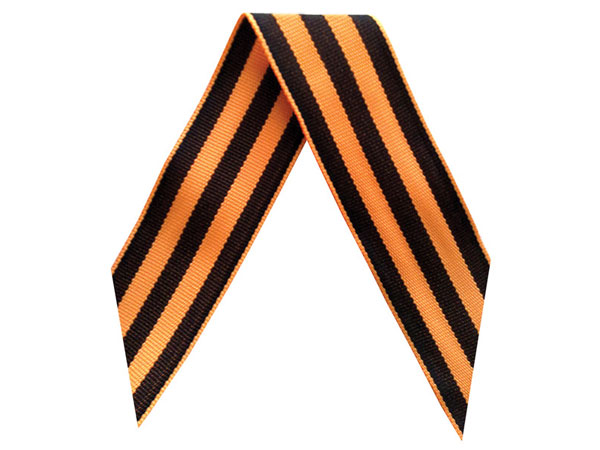 25
12
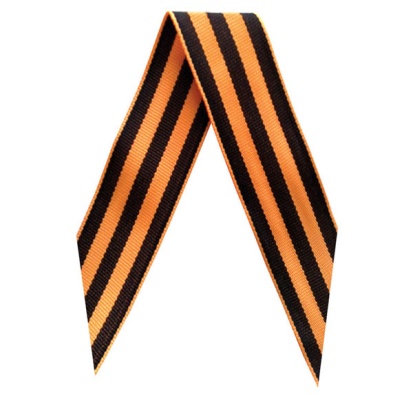 72
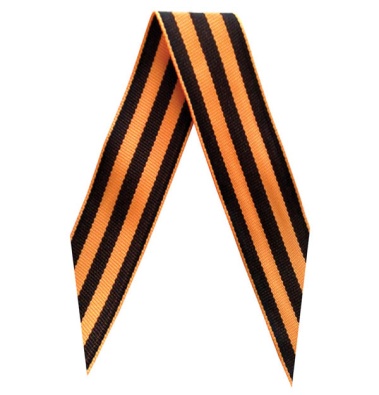 21
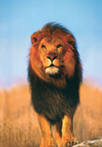 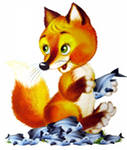 63:3
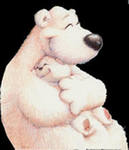 60:5
24х3
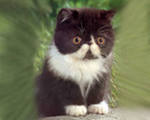 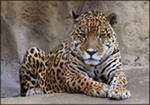 46:2
75:3
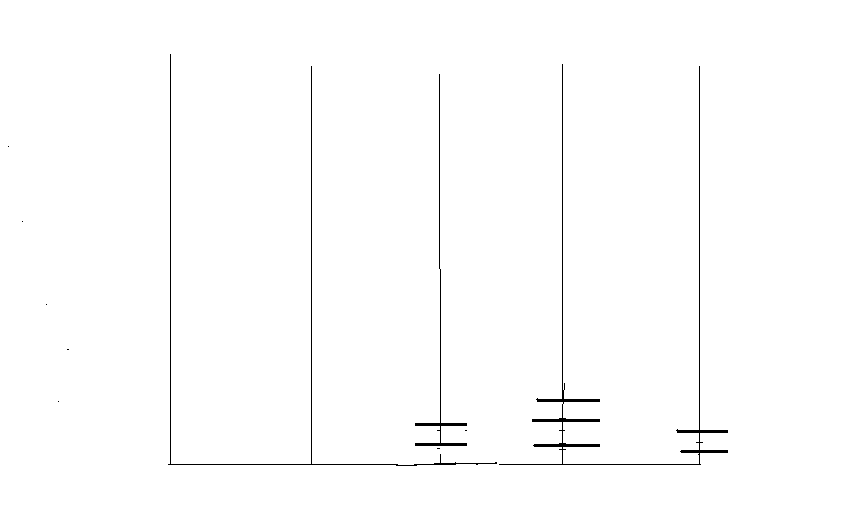 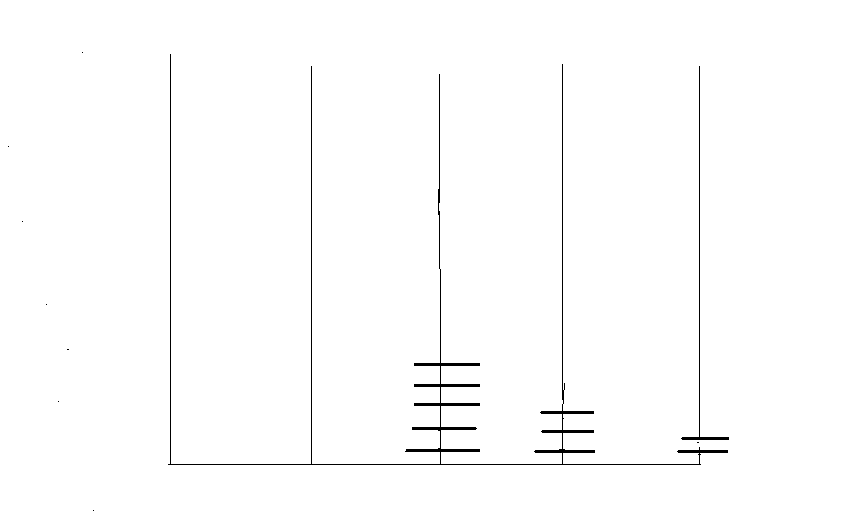 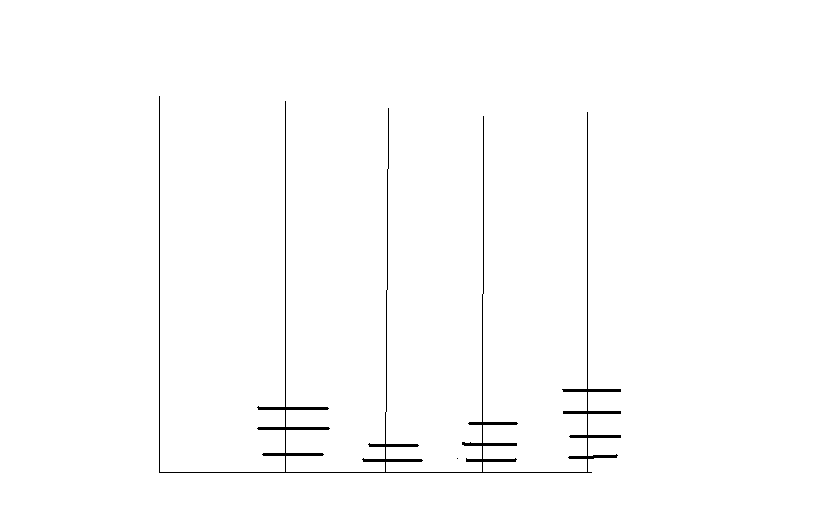 1) 9 000 + 1 000 =10 000
тысячу
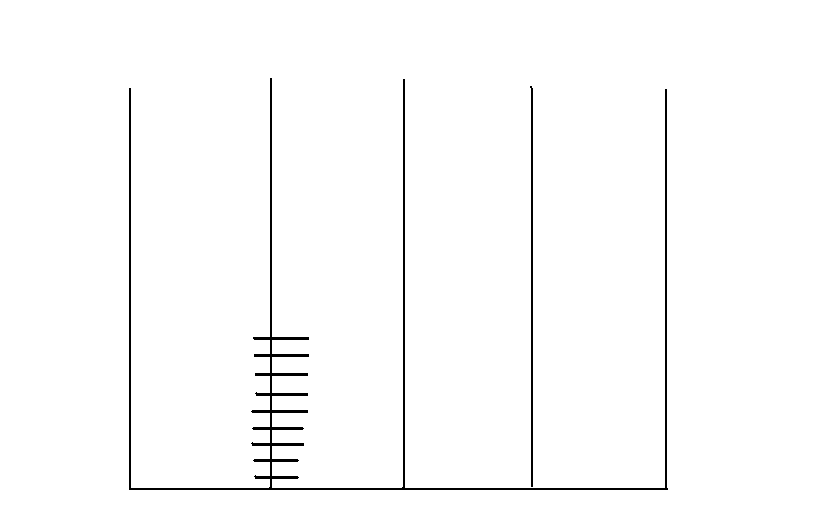 9
0
0
0
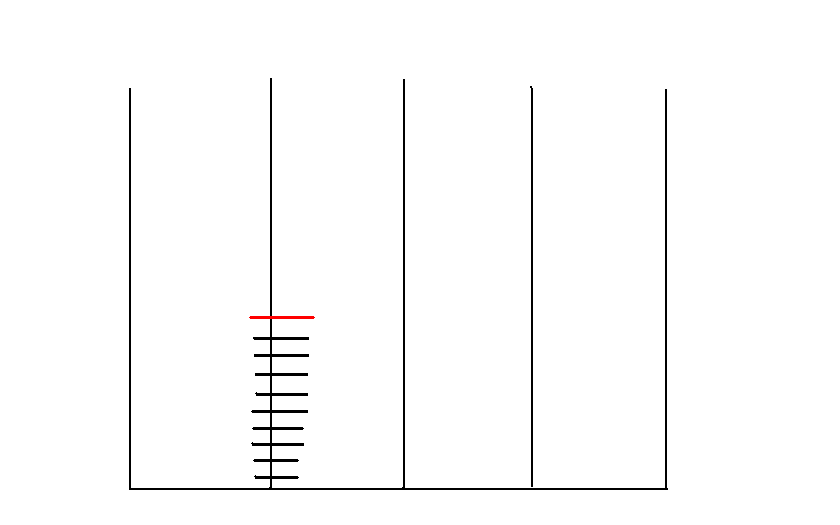 0
0
0
0
2) 9 999 + 1 = 10 000
9 990 + 10 = 10 000
9 900 + 100 = 10 000
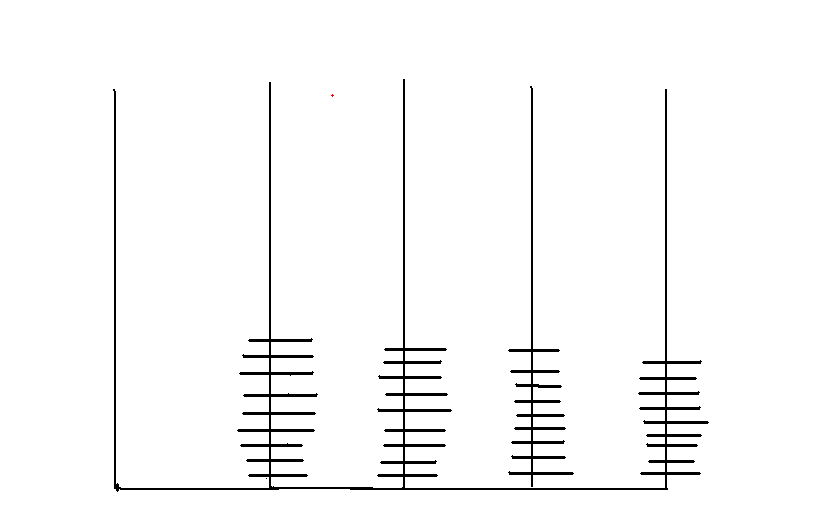 9
9
9
9
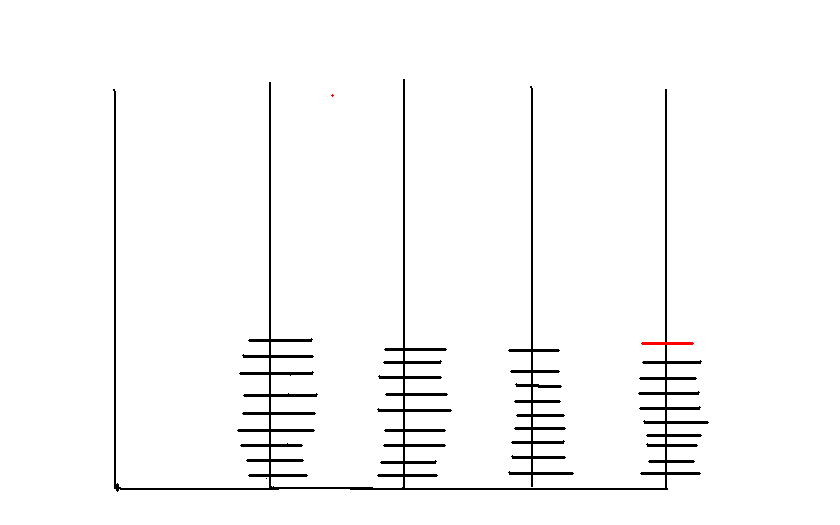 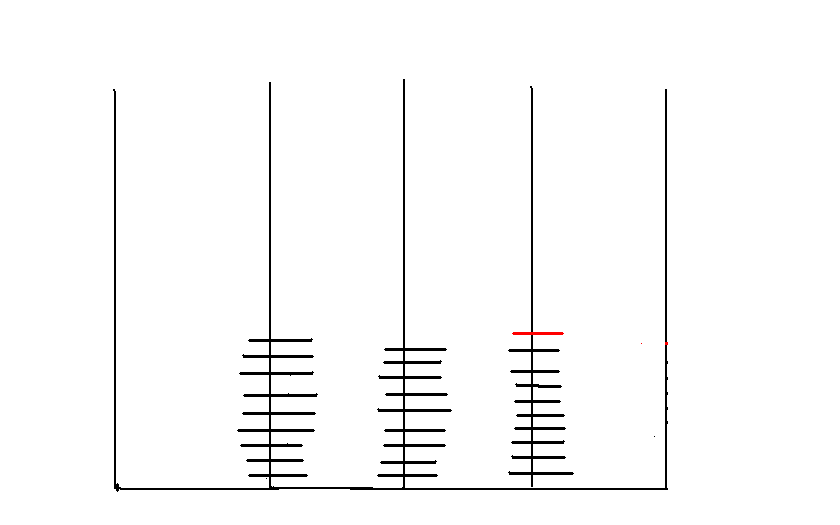 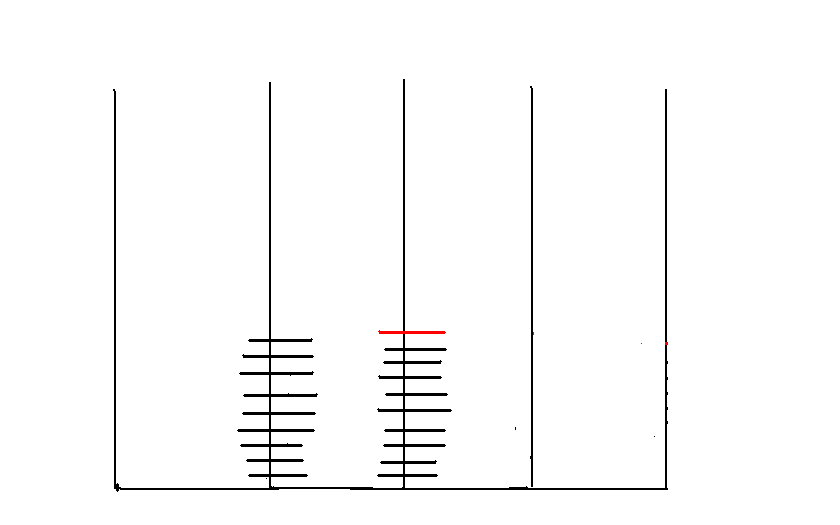 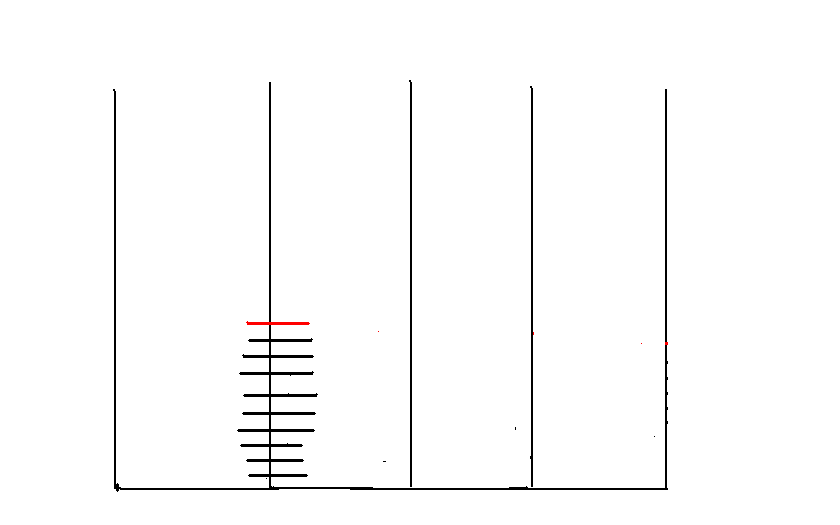 3) 79999
80000
80001
19999
20000
20001
49999
50000
50001
89999
90000
90001
39999
40000
40001
4)69990
70000
70010
29990
30000
30010
59990
60000
60010
79900
80000
80100
5)
19900
20000
20100
49900
50000
50100
89900
90000
90100
39900
40000
40100
69900
70000
70100
29900
30000
30100
59900
60000
60100
6)
79000
80000
81000
19000
20000
21000
49000
50000
51000
89000
90000
91000
39000
40000
41000
70000
71000
69000
29000
30000
31000
59000
60000
61000
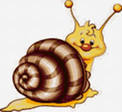 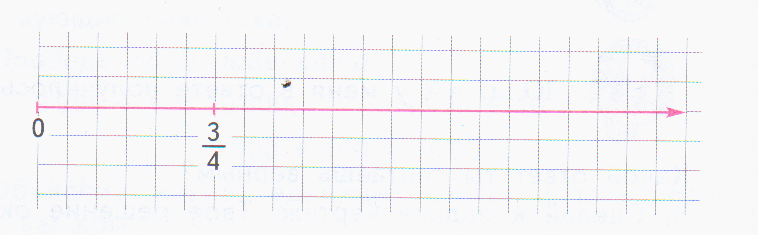 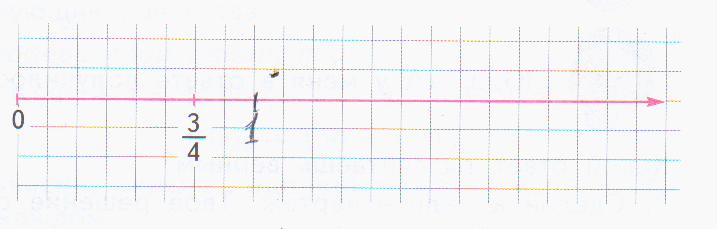 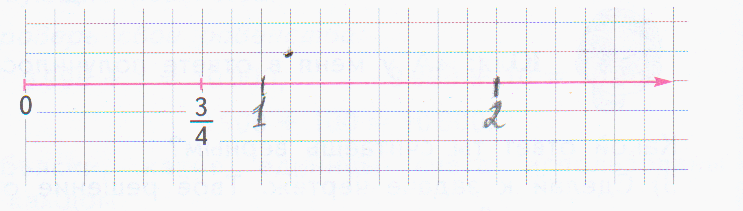 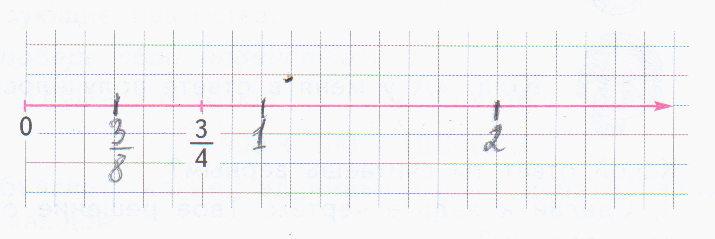 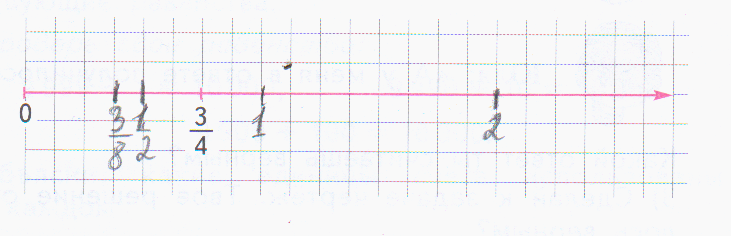 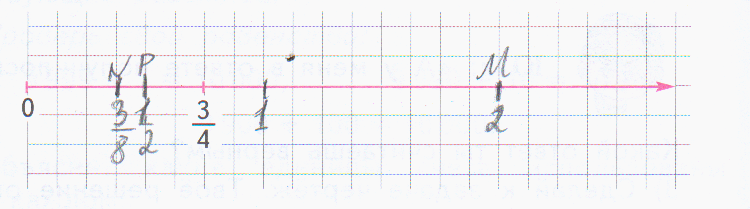